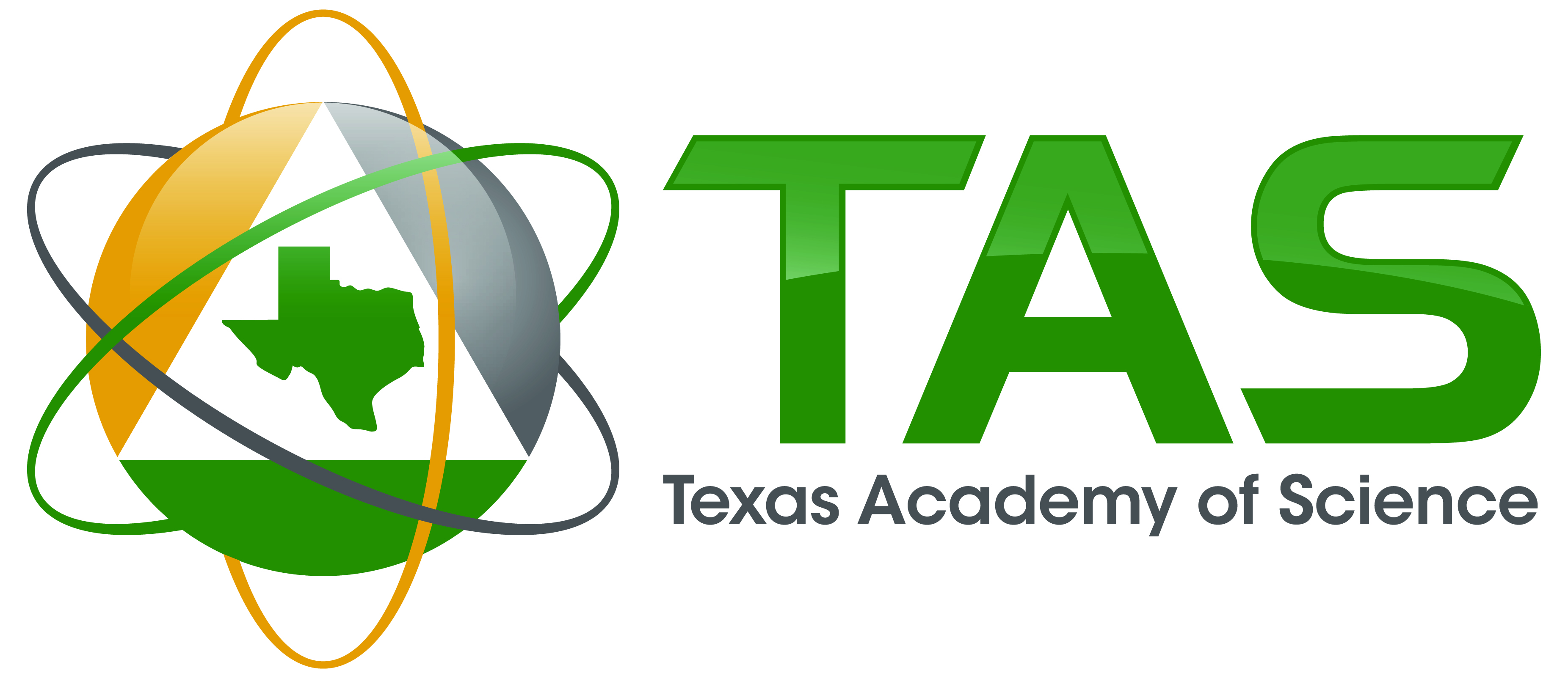 Title (as submitted to website for review)
High resolution 
University Logo
Here
Credits (Presenter listed First, and Principal Investigator listed last)
Your University Name, City, State
Figure 4
Abstract
 
		text as submitted to the TAS website for review.
Results
Figure 2
Figure 4   Legend here
Results continued
Figure 2   Figure legend
Introduction/Background
		 text  here
Results continued
Figure 5
Figure 3
Figure 5   Legend here
Conclusions: 

		Text Here
Figure 1
Future Directions: 

		Text Here
Figure 3   Figure legend
Results Continued
Figure 1  Legend Here
Acknowledgements: 

		The work presented here was funded by blah blah blah